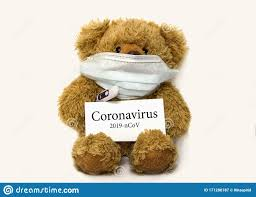 כיצד ניתן להגן על ילדים כשלא רואים אותם? מקומה של הקהילה בתקופה של בידוד ושיתוק חברתי
דר כרמית כץ
בית הספר לעבודה סוציאלית ע"ש בוב שאפל
אוניברסיטת תל אביב
קורונה מגיפה עולמית COVID19 Pandemics
למגפת הקורונה פוטנציאל להשלכות שליליות על ילדים שונים ברחבי העולם:
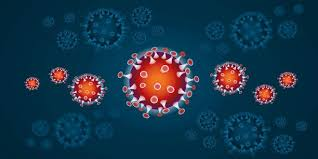 איום פיזי ממשי
שיתוק חברתי
דחק מתמשך רב ממדי
הגנה על ילדים: על מי אנחנו מדברים?
ילדים בסיכון בקהילה
ילדים במסגרות חוץ ביתיות
ילדים בסיכון שאנחנו לא יודעים עליהם
על איזה סיכון אנחנו מדברים?
ממה מורכבת הגנה על ילדים ומה האתגרים שלה בתקופה זו ?
שומרי סף פורמליים:
צוותים חינוכיים
צוותים רפואיים שבשגרה (אחיות טיפת חלב, רופאי ילדים, רופאי שיניים)
מערכת הרווחה
שומרי סף לא פורמליים:
תנועות נוער וחוגים
דמויות בקהילה 
שכנים
אתגרי הגנה על ילדים
חוסר נראות בכל המרחבים 
זיהוי ודיווח 
בקשת עזרה 
הגשת עזרה
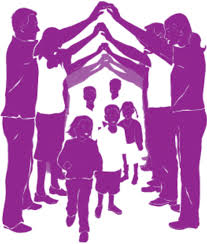 פתרונות מוצעים
עבודה על סנכרון והידוק שיתופי הפעולה בין המערכות השונות
מתן תמיכה למשפחות 
מתן נראות לילדים במרחבים השונים 
לתכנן את היום שאחרי
עבודה על סנכרון והידוק שיתופי הפעולה בין המערכות השונות
מתן תמיכה למשפחות
מתן נראות לילדים במרחבים השונים
לתכנן את היום שאחרי
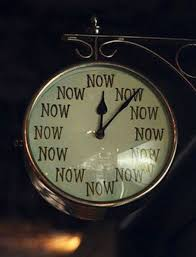 לסיום
ילדים לא יכולים להמתין ליום שאחרי- 
עכשיו זה הזמן להגן עליהם 

צוות הגנה על ילדים גם בקורונה
drckatz@gmail.com